LHC Status Friday Morning 23-Nov
Bernhard Holzer, Mike Lamont
Thursday Morning

... since 02:30h  TCT optimised for vdM scans
	             loss maps for validation done

07:00h set up new injection for vdM fill #2 to finish machine preparation

08:00h stable beams, optimising all IPs
             beam mode adjust: scanning the separation bumps for check

09:00h asynch. dump test: ok

09:30h trip of RQ10.L8 tripped during ramp-down...
             Access needed for repair of PC 
	... and for ATLAS (gas leak)
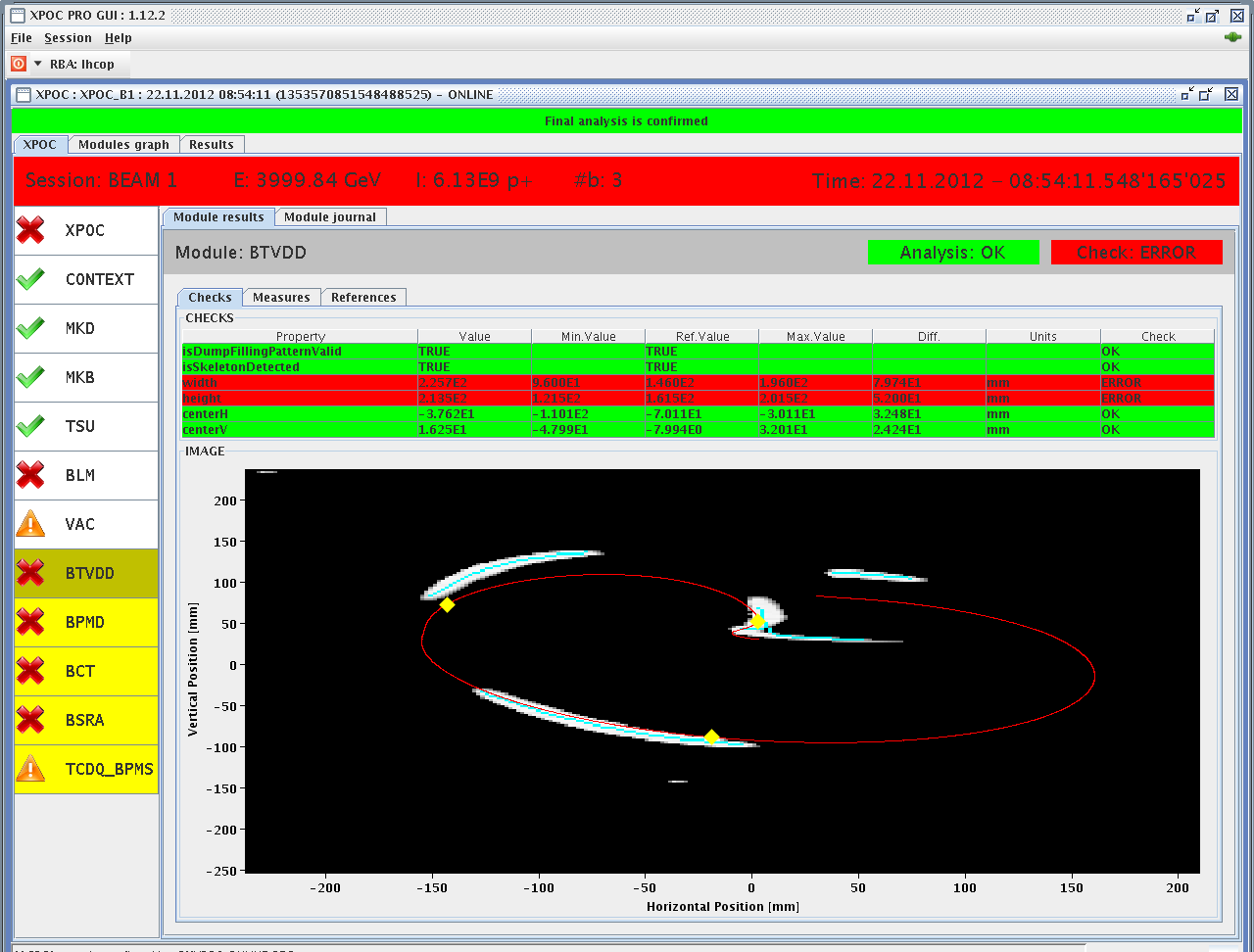 29/06/2012
LHC 8:30 meeting
Thursday Morning
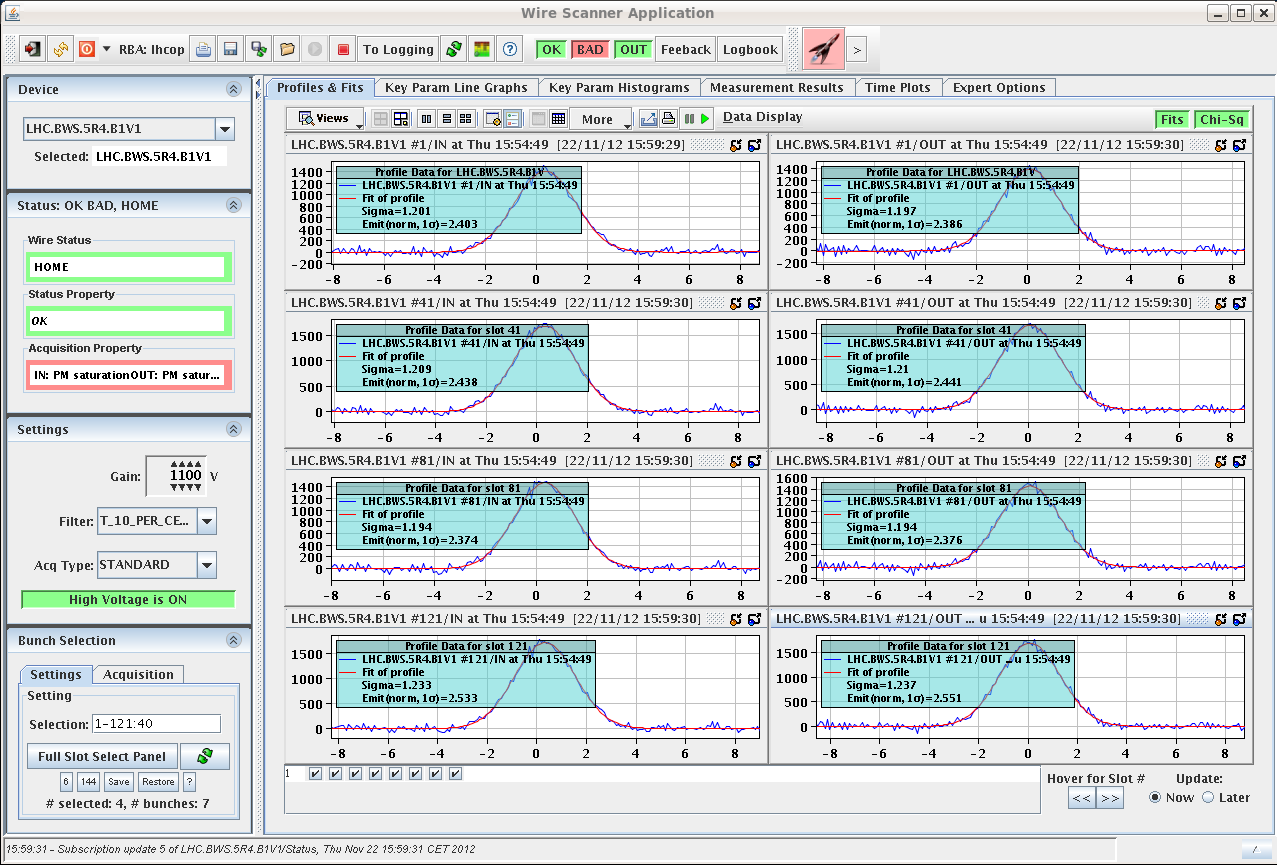 11:50h precycle 
14:15h injection for vdm scan fill  FINALLY
	emittance measurement at injection

16:15h ramp 

17:00h adjust & optimisation in all IPs. 
17:45h wire scanner measurment at 4 TeV:

	warnings at ≈ 77%
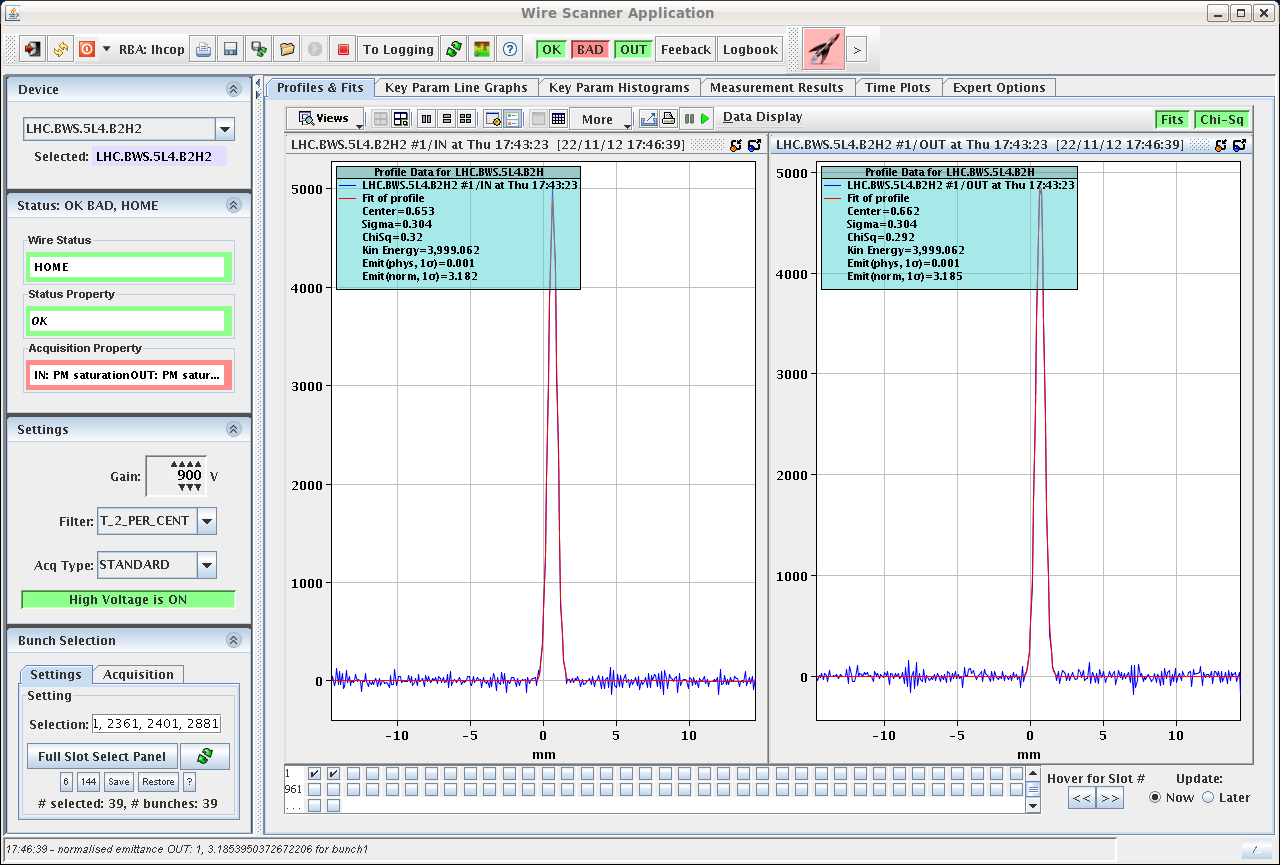 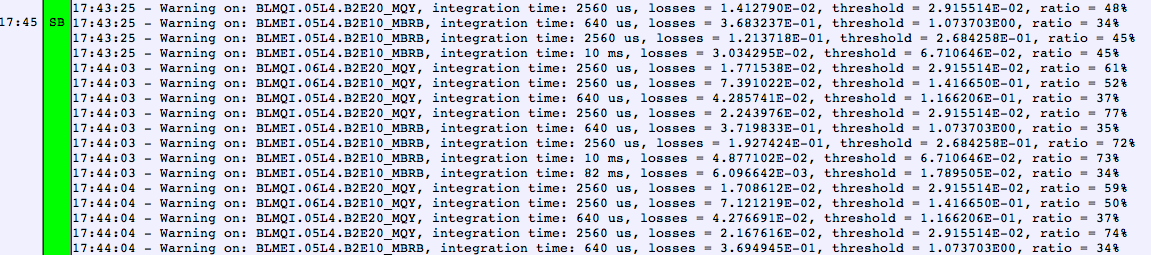 Thursday Late
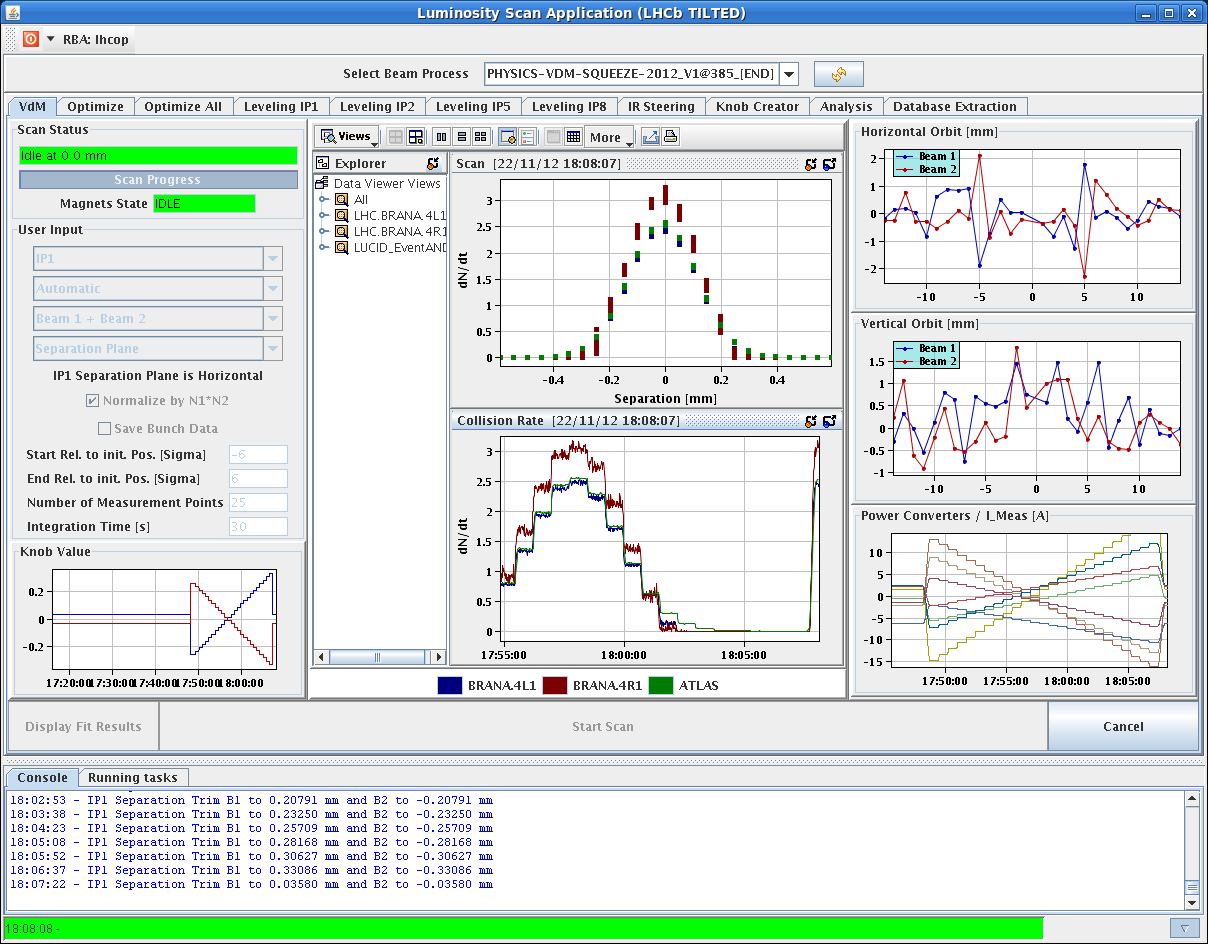 17:50h Scan X plane ATLAS: -6 sigma to 6 sigma, 
	step of 0.5 sigma 

18:20h Scan Y plane ATLAS: -6 sigma to 6 sigma, 
	step of 0.5 sigma 
	... to be repeated twice  


19:15h CMS cryoplant went down, CMS magnet running on Dewar.

23:40h  Beam Dump:
             loss over threshold at BLM Alarm due to wirescan measurement
             ??? quoi ???

00:00h  Back to Physics Fill: 
	SPS vacuum problems  ->  conditioning efect for 50ns patterns at 
	exchanged magnet ? !
Thursday Night
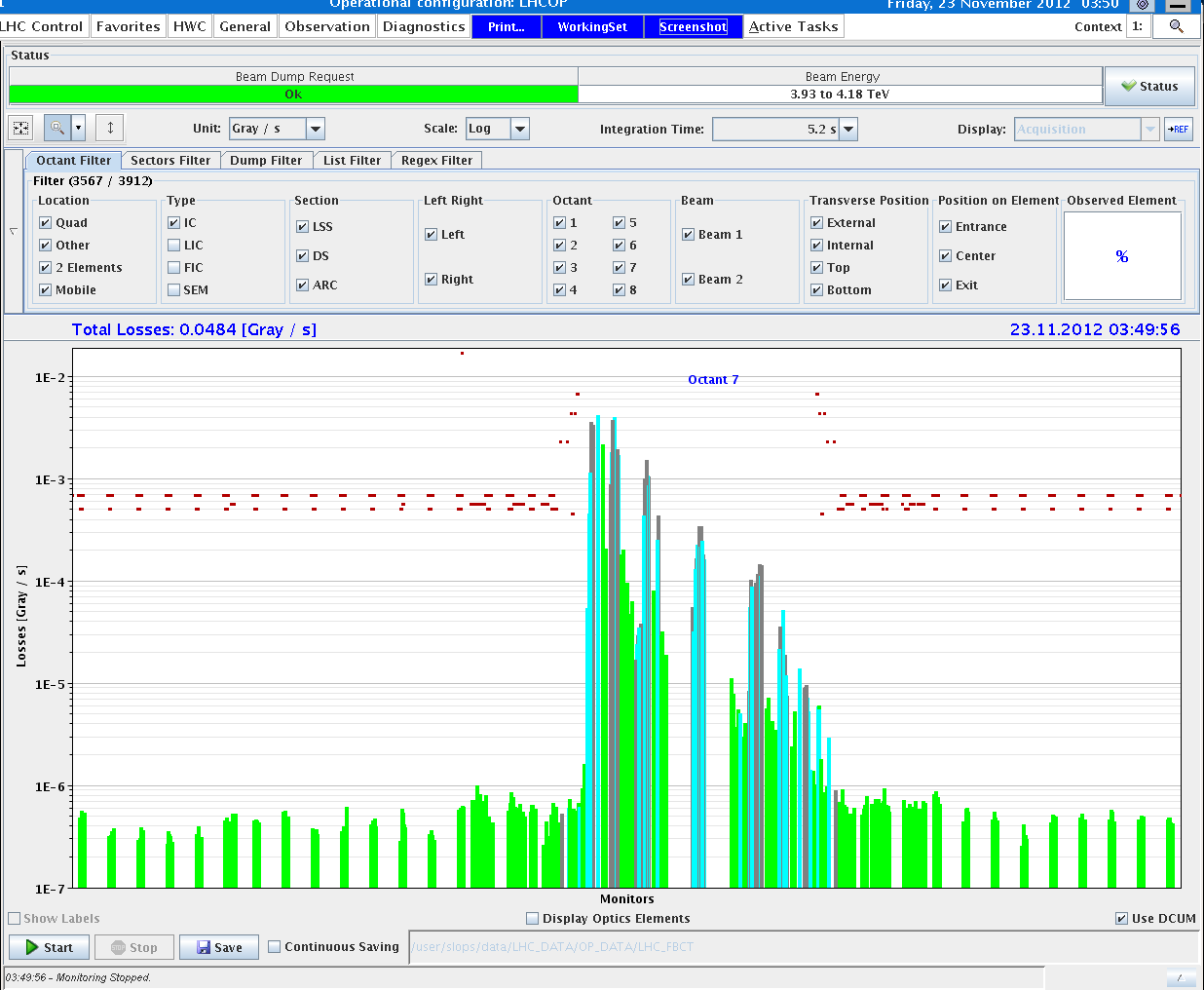 -> go for Loss maps

02:41h  injection physics beam
02:52h  ramp 
03:20h  squeeze
03:40h  adjust, loss maps











04:30h  beam dump & preparation for new fill
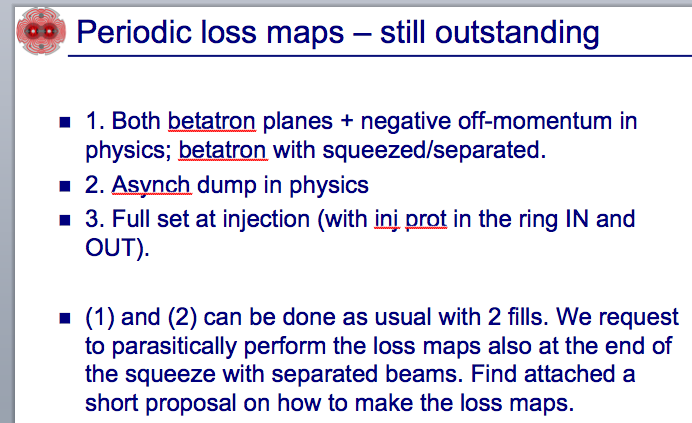 see Wed 8:30 meeting
Thursday Night
05:20h  trip of RB.A12 at standby

07:15h  SPS problem with MKDV3 switch (since ≈ midnight) 
	i.e. another dump Kicker switch which is degrading
	exchange being prepared, time estimate: 6h 


Latest Status & PLAN: 

07:30h   * prepare for finishing the vdm scans for ALICE & CMS

	* hoping CMS will be ready around 11:00h
	* hoping that the SPS switch will do it for a couple of injections

	* during the LHC vdms switch exchange in SPS

	* Afternoon: 
	  finally back home for good and simple physics runs